PSİKROTROF BAKTERİLER
Pseudomonadaceae Familyası Pseudomonas Genusu ve Özellikleri
Bu familya  içerisinde süt teknolojisi bakımından önemli olan türler   Pseudomonas genusu kapsamında yer alırlar.
      Genel olarak Gram negatif kısa çubuk şeklinde , hareketli , flagellalı ve   pigmentli bakteriler pseudomonaslar olarak tanımlanırlar. Ps. Aeruginosa`da monotriş , Ps. putida ve Ps. fluorescens`de multiriş flagella belirlenmiştir. Genellikle tek hücre şeklinde bulunurlar. Çoğalma aşamasında hücreler birleşir ve ikili veya kısa zincir oluştururlar.
Gelişme sıcaklıkları oldukça değişkenlik gösterir. Optimum 25-30 0C olan bu bakteri grubu psikrotrof oluşlarından dolayı 7 0C`nin altında da gelişirler. Maksimum 43 0C`ye kadar çoğalmalarını sürdürürler. 
      Optimum 5.5-7.0 pH aralığında gelişir bu nedenle yeni sağılan sütlerde hızla çoğalırlar Ancak düşük pH derecelerinde gelişmeleri frenlenir. Spor oluşturmazlar. Genellikle pastörizasyon işlemlerinde canlılıklarını yitirirler.
      Toprak, tatlı ve tuzlu su, yüksek tuz içeren ortamlar ile bunlarla bulaşmış olan her yerde pesudomonas türlerine rastlamak mümkündür. Çoğunlukla atık sularda bulunurlar.
Bazı türleri insan, hayvan ve bitki patojenidir. Pseudomonas'ları gıdalar için önemli kılan pek çok özellik vardır. Bazı türleri proteolitik ve lipolitik aktivite göstermektedir. Aerobik olmaları nedeniyle gıdaların yüzeyinde hızla gelişirler ve sonuçta okside ürünler ve mukoz madde oluştururlar. Kendi gelişmeleri için gerekli olan gelişme faktörlerini ve vitaminleri sentezleme yeteneğindedirler.                       
     Özellikle soğukta saklanan gıdalarda birinci derecede bozulma    etmenidirler. Isı ve radyasyonla kolaylıkla inhibe olabilmektedirler. Oksijensiz koşullarda ve 42 0C' nin üzerinde çoğalamazlar. Kurumaya dirençlilikleri zayıftır. Bazı gıdalar üzerinde Pseudomonas fluoresans yeşilimsi, Pseudomonas nigrificans siyah, diğer türleri ise kahverengi pigment oluşturur.  Sütte saf olarak üretilen pseudomonas syncyanea mavimsi-gri ile kahverengimsi renk oluşturur.
Pseudomonas Genusunun Biyokimyasal Özellikleri 
     Katalaz (+), sitrat (+) metil red ve Voges-Proskauer reaksiyonları (-) tir. Glükozu oksidatif yolla parçalayarak asit oluştururlar. Laktoz ve sakkarozu kullanmazlar. Nitratı nitrite redükte ederler. İndol ve HS2 oluşturmazlar. L-arginin dihidrolaz ve orjinitin dekardoksilaz sentezleyemez, Fakat lisin dekarboksilaz oluştururlar. KCN`ye dayanıklıdır.
     Aerob olarak ürerler. Enerjilerini oksidatif fosforilisyon yoluyla kazanırlar. Anaerob olanlar da enerjilerini fermantasyon yoluyla kazanamazlar. Kemoorgan Aotrofturlar. Aralarından bazıları kemolitotrof; inorganik maddeleri okside ederek beslenmelerini sürdürürler. Karbonhidratları KDPG yoluyla katabolize ederler.
    Genç kültürlerin besiyerlerinde oluşturdukları koloniler mavi-yeşil renktedir. Kültürlerin yaşlanmasıyla renk değişimi gözlenir.
Değişik kaynaklar, süte karışan Pseudomonas 'ların sütte hızla çoğalıp, çeşitli fermantasyonlara, parçalanmalara neden olduğunu ve bu faaliyetler sonucunda sütün renginde kokusunda, yapı ve kıvamında birçok değişiklikler olduğunu göstermektedir. Sütte Pseudomonas 'lar sütün tazeliğini bozduğu gibi bazen de çeşitli enfeksiyonlara neden olmaktadır.
           
      Özellikle fırsatçı patojen olarak bilinen Pseudomonas aeruginosa sütün çok fazla tüketildiği 0-3 yaş grubu çocuklarda süt kaplarının temizliğine dikkat edilmediğinde bulaşarak hastalıklara ve salgınlara yol açmaktadır. Proteolitik ve lipolitik aktif enzimlerden üretirler. Diasetil-redüktaz aktiveteleri oldukça yüksektir. Stitokrom-oksidaz enzimine sahiptirler. Türlerin çoğu sıcaklığa dayanıklı olan proteolitik ve lipolitik enzimlerden sentezlerler. Bu enzimler bilinen sterilizasyon sıcaklıklarında bile denatüre olmazlar.
Pseudomonas Türleri ile Süt Ürünleri Arası İlişki
          Süt, organizmanın gelişmesi ve yaşamını devam ettirebilmesi için gerekli olan besin unsurlarının hemen hepsini içeren ve eski devirlerden beri en çok tüketilen besin maddelerinden biridir. Süt proteinleri yaşam için büyük önem taşıyan eksojen aminoasitlerinin tümünü içerdiğinden yüksek biyolojik değerdedir.
          Gıdaların bozulmasıyla ilgili Pseudomonas turleri şunlardır; P.ambigua, P.coharens, P.convexa, P.fluorescens, P.fragi, P.incognata, P.ovalis, P.fragi, P.incognata, P.ovalis, P.perolens, P.sapolactia ve P.putrefaciens’dir.
          Çiğ sütlerde gram-negatif psikrofil flora üzerine yapılan araştırmalarda
Pseudomonas’ların en sık bulunduğu saptanmıştır. Milliere ve arkadaşlarının (1973) Fransa’da çiğ sütlerle yaptıkları çalışmada elde ettikleri 452 psikrofil izolatın %84,7’sinin Pseudomonas türü olduğu belirlemişlerdir.
Pseudomonas' lar süt ürünlerinde en büyük tehlikeyi oluşturan psikrotrof bakteri türleri olarak bilinmektedir. Özellikle soğukta saklanmış çiğ sütlerden yapılan ürünlerde rahatlıkla gelişebilmeleri ile pastörize ve sterilize sütlere uygulanan sıcaklık normlarında salgıladıkları ekstraselüler enzimler ve sahip oldukları kapsüller nedeniyle aktivitelerini sürdürebilmeleri bu bakterilerin en önemli özelliğidir. 
      Süte çeşitli kaynaklardan bulaşan psikrotrof özellikteki pseudomonas türleri sorunların başlıca nedenlerini oluşturabilmektedir. Bunların etkileri ayrıca sütün soğukta saklanma süresi ile ilgilidir. Şekilde görüldüğü gibi soğukta saklama süresi arttıkça psikrotrof olan pseudomonas sayısının da arttığını göstermektedir.
      Birçok tür psikrotroftur; mezofil olmamalarına rağmen +7 0C ve altındaki sıcaklıklarda gelişebilirler ve çoğalma gösterebilirler.
Bu bakteriler aerob oldukları için süt ve ürünlerinin yüzeyinde gelişir ve oluşturdukları pigmentlerle ürünün üst tabakasında renkli görüntü oluştururlar; kahverengi, mavi-yeşilimsi fluoresans, kremi kırmızı, siyah ve beyaz renkli pigmentler tipiktir. Ayrıca eksopolisakkarit üretirler.
      
     Birçok karbonhidrat kaynağı ve karbonlu bileşikleri kullanabilirler.
Proteinleri parçalama yeteneğindeki enzimlerden salgılarlar. Bazı türler kendileri lehine kullandıkları vitamin ve gelişme faktörlerinden sentezlenme yeteneğine sahiptirler. Sentezledikleri enzimlerin çok yüksek sıcaklıklara dayanıklı oluşları ve bazılarının patojen özellikleri nedeniyle ürün ve toplum sağlığı bakımından sorunlara sebep olmaktadırlar. Bu açıdan bakıldığında sterilize süt gibi sıvı içeceklerde  raf ömrü  sürecinde  sütte pıhtılaşma  ve  acılaşmalara rastlanmaktadır.
Bu bakterilerin çiğ süt veya ürünlere bulaşmasından itibaren geçen latent devrelerinin 0.8 ile 2.2 gün arasında olduğu yapılan çalışmalarda ortaya konmuştur. Generasyon süreleri bakterilerin elde edildiği kaynaklara bağlı olarak değiştiği gibi saklama sıcaklıklarına göre de farklılık göstermektedir.

      Bir çok araştırıcı bakteri popülasyonunun 106 cfu/ml`yi geçmediği ve 4 0C`de depolandığında sütün kalitesinin ve süresinin daha uzun olabileceği noktasında birleşmiştir. Bu da sütün temiz ve düşük mikroorganizma içeriği ile elde edilmesinin süt kalitesi ile direkt ilgili olduğunu ortaya koymaktadır. Ayrıca Pseudomonas türlerinin +4 0C`de bile generasyon süresinin 7 saat gibi kısa bir süre olması çoğalmalarının ne derece hızlı olduğunu göstermesi bakımından önemlidir. Bu durum gözden uzak tutulmamalıdır.
Süt Teknolojisi ve Sağlık Açısından Önemli Türler 
Pseudomonas aeruginosa :
       Ps.aeruginosa’ların çoğu karakteristik koloni morfolojileri, besiyerlerine yayılan pigmentleri ve üzümsü kokularıyla primer izolasyon besiyerlerinde kolaylıkla tanınırlar. Eskimiş kültürleri mısırdan yapılmış tako benzeri bir koku oluşturabilir. Kolonileri genellikle düz ve yayılmış yapıda olup, kenarları girintili çıkıntılıdır.
         Ps.aeruginosa 42oC’de üreyebilme özelliği ile klinik önemi olan diğer
Pseudomonad’lardan ayrılır. Pigment üretiminin yanı sıra tanıyı doğrulayan diğer testler pozitif oksidaz ve arjinin reaksiyonları ve üç şekerli demirli besiyerinde alkalen renk değişimi veya renk değişiminin saptanmamasıdır.
İnsan sağlığını tehlikeye sokan önemli bir türdür. Bir çok hastalığın etmeni olması ve hastane enfeksiyonlarına sebep olması nedeniyle üzerinde durulması gerekmektedir. 
       Toprak, su, atık su ve bunlarla bulaşan her yerde ve her materyalden izole edilebilir. Ps. Aeruginosa diğer türler gibi pyosiyanin (mavi-yeşil), piyorubin (kırmızı-kahverengi) ve fluoressin (yeşil-sarı) gibi pigmentler üretmektedir. Kanlı agar üzerinde, hemoglobini kullanmaları sonucu hemoliz ettiğinden, oluşan kolonilerin etrafında temiz ve berrak bir zon oluşur.
       Ps. aeruginosa teknolojik olarak oluşturduğu sorunlar yanı sıra toplum sağlığı bakımından da birçok hastalığın etmendir. Özellikle bağışıklık sistemi zayıf kişilerde idrar yolları ve üst solunum yolları enfeksiyonlarına yol açması ve hastane enfeksiyonlarının yaklaşık %10’nun bu bakteriden kaynaklanması önemini bir kat daha arttırmaktadır.
Trypticase soy agarda Pseudomonas aeruginosa’nın mavi-yeşil renkte, suda çözünen pigment içeren kolonileri
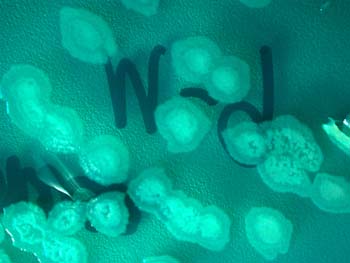 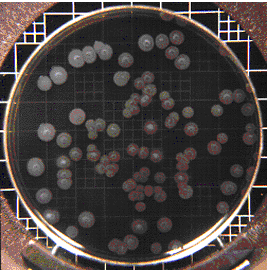 Ps. aeruginosa’nın virulens faktörleri şöyle sıralanabilir:
 Morfolojik özellikleri: glikokalis (alginattan), dış membran, piller ve porinler
Fizyolojik özellikler,
Enzimler: ekzotoksin A, ekzotoksin S, elestaz ve alkali fosfotaz gibi proteazlar, hemolizin (fosfolipaz C), alkali fosfataz.
Toksinler: ekzotoksin A, ekzotoksin S, hemolizin (fosfolipaz C ve glikolipid), endotoksin (LPS, lipid A).
Diğerleri: Pigment phenazique pyocianini siderophores (pyoverdin ve pyosianin).
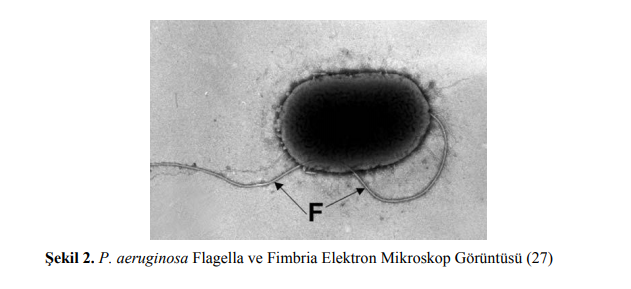 P. aeruginosa antibiyotiklere direnç geliştirme konusunda oldukça başarılı bir bakteridir. Dış membran yapısındaki LPS doğal bariyer oluşturarak çoğu antibiyotiğin penetrasyonunu engeller. Biyofilm oluşturarak koruyucu bir matriks içinde kolonize olması, antibiyotiklerden korunmasını sağlar. Doğal ortamda basiller, aktinomiçes ve mantarlarla bir arada olması doğal antibiyotiğe karşı rezistans geliştirmesini sağlar. Antibiyotik rezistans plazmidleri içerir ve transdüksiyon ve konjugasyon ile bunları  transfer  eder.
          
         Pseudomonas fluorescens
     Süt ürünlerinde meydana getirdiği pigmentleri vasıtasıyla renk kusurlarına sebep olmaktadır. Diğer taraftan sentezlediği enzimleri tat ve yapı hatalarının ortaya çımasında önemli etkendir. Bir diğer özelliği bazı suşlarının patojen karakterde olmasıdır.
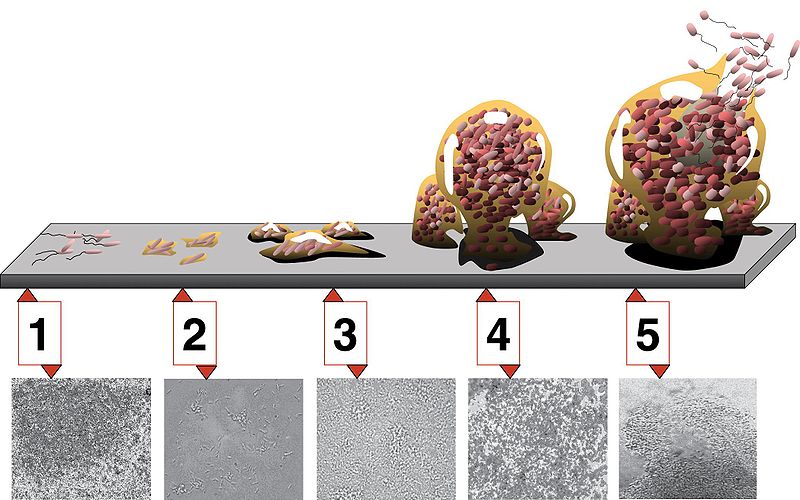 Şekil. Biyofilm gelişim aşamaları. Her bir aşama Pseudomonas aeruginosa biyofilminin gelişimini gösteren fotomikrografları ile birlikte verilmiştir. Fotomikrografların hepsi aynı ölçektedir.
(Biyofilm, mikroorganizmalardan ibaret bir kümedir. Birbirlerine ve/veya bulundukları yüzeye yapışarak küme oluşturan mikroorganizma hücreleri, kendileri tarafından salgılanan polimerik yapıdaki ağ içerisine gömülürler. Biyofilm gelişiminin 5 aşaması vardır: 1) Tutunma, 2) Geri dönüşümsüz tutunma, 3) İlk olgunlaşma, 4) İkinci olgunlaşma, 5) Dağılma.)
Pseudomonas Türlerinin Proteolitik ve Lipolitik Enzimleri Süt Ürünlerine Etkisi
           
       Pseudomonas türleri benzer türlere ait suşlar arasında en iyi genetik çeşitliliği göstermektedir . Pseudomonas  spp. çiğ ve pastörize sütte bozulmaya neden olan en yaygın mikroorganizmalardır. Bu bakterilerin büyük bir kısmı (%58-91) enzimatik  ekstrasellüler  proteolitik,  lipolitik ve fosfolipolitik aktivite gösterme yeteneğindedirler. 
       Pseudomonas  spp.’nin ekstrasellüler enzimatik faaliyetinde suşları arasında bulunan farklılıklar genetik çeşitliliğine katkıda bulunmaktadır. Bununla birlikte benzer ribotipe sahip olan suşlar benzer ekstrasellüler enzim profili göstermektedir.
Sütün saklanmasında soğuğun yararlı etkisi eskiden beri bilinmektedir. Süt +4 0C`de çeftliklerde bulunan soğutucu tanklarda 48-72 saat süreyle depolanırlar.
             Bu periyotta sütteki psikrotrof bakteriler özellikle P. fluorescens ve P. Putida soğutulan sütte çoğalırlar ve sıcağa dayanıklı olan proteolitik ve lipolitik enzimlerden  salgılarlar. Süt ve ürünlerinde bozulmaların kaynağını oluştururlar (Miranda et Gripon, 1986).
           Proteolitik olan psikrotrof pseudomonas türleri pastörizasyon koşullarda öldürülürler. Fakat ekstrasellüler enzimler kısmen inaktive olurlar (Fairbairn et Law, 1986).
Psikrotrof bakterilerin önemli bir kısmı ısıya dayanıklı hidrolitik enzimler oluşturma kabiliyetindedir. Bu enzimler sütün yağ, protein ve lesitin gibi önemli bileşenlerinde bozulmalara sebep olmaktadır. Bu enzimler süte geleneksel ısıl işlem (72°C’de 15 dakika pastörizasyon; 138°C’de 2 saniye ticari sterilizasyon) uygulandıktan sonra dahi %30- 100 aralığında canlı kalabilmektedirler. Isıya dayanıklı hidrolitik enzimler Pseudomonas spp. ve Bacillus spp. bakterileri tarafından oluşturulmaktadırlar. 
       Süt endüstrisinde önemli bu enzimler proteazlar,  lipazlar ve  fosfolipazlardır. Genelde psikrotrof bakterilerin proteinazları hidroliz yoluyla kazeini yeniden stabilize ederler ve depolama sırasında sterilize sütte jel oluşumuna ya da pıhtılaşmaya neden olabilmektedirler. Peynir üretiminde proteinazlar verimde önemli düşüşlere neden olurlar . Ayrıca, psikrotrof bakterilerin neden olduğu proteoliz ürünlerin lezzetini (acılaşma, meyvemsi, mayamsı, metalik  vb.) olumsuz yönde etkiler.
Psikrotrof bakterilerin bakteriyal lipaz aktivitesi aracılığıyla süt yağının hidrolizi sonucunda serbest yağ asitleri açığa çıkmaktadır. Bu durum gıdalarda acılık, sabunumsuluk gibi istenmeyen değişikliklere sebep olmaktadır. Lipolitik lezzet kusurları özellikle krema, tereyağı, peynir ve UHT sütlerde gözlenmektedir. 
          Lesitinaz ve diğer fosfolipazlar  psikrotrof bakterilerin önemli lipaz gruplarıdır ve bu gruplar yağ globüllerinin  membran yapılarını bozma yeteneğindedirler. Gram negatif ve Gram pozitif psikrotrof bakterilerin lipazları 30 ve 50 kDa arasında molekül ağırlığına sahiptirler ve optimum pH’ları 7-9 aralığındadır. Triaçilgliseroller,  diaçilgliseroller ve monoaçilglisreollerin hidrolizi gibi ayrıcalıklı özelliklere sahiptirler.
Proteazların Özellikleri ve Süt Ürünlerine Etkileri
      Bunlar metalloproteazlar grubundadır. Molekül ağırlıkları 23000-50000 daltondur. Çok hızlı ve önemli miktarda κ, β as kazaine çarpaz bir şeklide atakta bulunurlar (Cousin, 1982). 
      κ kazein, κ parakazeininkine benzer elektroforetik mobilitedeki bir ürüne hidrolize olur. Bu arada eriyebilir protein az düzeyde parçalanır görünmektedir. Başlıca özellikleri sıcağa dayanıklı oluşlarıdır. Bazıları 140-150 0C`ye birkaç dakika dayanırlar. Suşlara göre elde edilen sonuçlar şöyle bulunmuştur:
Pseudomonas fluorescens MC 60 D150 0C=0,5 dakika
Pseudomonas spp ATT 21 Proteinaz D140 0C=0,9 dakika dır.
Bu proteinazların bazıları 550C`de stabilitelerini yitirirler. Bu sıcaklıklarda uzun bir işlem uygulanarak enzimler parçalanabilir. Bunların optimum proteolitik aktiviteleri için 30-45 0C bir sıcaklık ve 6.5-8 pH aralığı gereklidir.
          Bu enzimlerin etkisi UHT sütte acılık ve jelleşme veya pıhtılaşma, peynirlerde randıman kaybına götürür. Yapılan bir çalışmada P. Flurescens ile 5. 107  ve 8. 106 cfu/ml  konsantrasyonda aşılanan sütlerde 3-5 saniye süreyle   140 0C`lik bir UHT sıcaklık işlemi uygulanmıştır. İlk denemedeki sütlerde 10-14 gün sonra, ikinci deneme sütlerinde 14 hafta sonra jelleşme gözlenmiştir. 
          8. 105 cfu/ml pseudomonas suşu ile aşılanan üçüncü süt örneğinde ise 20 hafta sonunda bile jelleşme tespit edilememiştir. Buna göre UHT sütün saklanması için öngörülen yasal süre olan 12 haftadan önce bu hataların ortaya çıkması için 5. 106 cfu/ml gibi yüksek bir popülasyon seviyesinin sütte bulunması gerekmektedir.
Campylobacteriaceae Familyası
Campylobacter Genusu ve Özellikleri
   Campylobacteriaceae familyasının bir genusudur. Önceleri aerob vibrionlar kapsamında bir grup olarak sınıflandırılıyordu. Son olarak sınıflandırmada sözü edilen familya içerisinde incelenmektedir. Birçok özel sınıflandırmada sözü edilen familya içerisinde incelenmektedir. Birçok özel karakter onları Vibrio’lardan ayırır.
Campylobacter geneusu türleri genelde Gram negatif , ince ve kıvrık veya heliks şeklinde çubuk görünümündedir. Tek veya iki uçtaki polar flagellalar sayesinde tirbuşon dönerek hareket ederler. Katalaz (+), oksidaz (+), peroksit-dismutaz  (+)
Campylobacter türlerinin genellikle hayvanlarda hastalık oluşturdukları bildirilmiştir. Termofilik ve microaerobik campylobacter türlerinin ise insanlarda önemli bağırsak iltihaplarına yol açtığı belirlenmiştir. En çok rastlanılan patojentürler. C. jejuni  ve C. fetustur.
FİZYOLOJİK ÖZELLKİKLERİ
           Sıcaklığa toleranslı olan türler 42-43 0C’de, diğer türler 25 0C gelişirler. Sıcaklığa özellikle pastörizasyon ve kaynamaya dayanıklı değillerdir. Önemli psikrotrof bakteri grubunu oluştururlar.  Gelişme pH’ları 5.5-8.0’dir.
           Campylobacter genusuna dahil bakteriler indirgenmiş oksijen gerilimi tercih edilir.  Nemli atmosferde 4 0C’de 21 gün basınç altında ve dondurmada kısmi bir kayıla canlı kalır.  -18 0C’de 85 hafta canlı kaldıkları belirlenmiştir. Kurutmaya pH<5 duyarlıdır. %3-3.5 NaCl içeren çözeltilerde gelişmezler. Bununla birlikte yapılan incelemelerde peynirlerde belirlendiği bildirilmiştir. Bu da bakterilerin bulundukları ortamlara uyum gösterebildiklerini açıklamaktadır. Klorlu bileşikler Campylobacter türleri üzerinde etkilidir.
Campylobacter türlerinin genellikle hayvanlarda hastalık oluşturdukları bildirilmiştir. Termofilik ve microaerobik campylobacter türlerinin ise insanlarda önemli bağırsak iltihaplarına yol açtığı belirlenmiştir. En çok rastlanılan patojen türler C.jejuni ve C.fetüs’tur. Antijenlerin analizi C.jejuni / C.coli ve C.fetüs’de gerçekleştirilmiştir. Bunlar için iki şema hazırlanmıştır: Penner ve Hennesey (1980) ile Lauvers (1982)’e göre termobasil antijenler üzerine dayanan elliden fazla serotip belirlenmiştir.
CAMPYLOBACTER TÜRLERİNİN PATOJENİTE GÜCÜ
         
        C. jejuni kolera toksinine benzer bir adet enterotoksin üretmektedir. Ancak patojen suşların hepsinin enterotoksin üretemediği belirlenmiştir. 
           
       Bu mikroorganizma 3 yaşından küçük çocuklarda, genç yetişkin ve yetişkinlerde enterit vakalarına sebep olur. Bunun dışında özellikle bağışıklık sistemi zayıf kişilerde menenjit, kolesistit, septisemi gibi önemli hastalıkların etmeni olarak görülmektedir. Seyrek de olsa Guillain-Barre sendromu komplikasyonuna neden olmaktadır.
CAMPYLOBACTER TÜRLERİNİN MEYDANA GETİRDİKLERİ HASTALIKLAR 
      Campylobacter türlerinden C. sputorum, C.  concisus az veya çok patojendir. Diğer türler insanlar ve hayvanlar için patojendir. C. fetus, koyun ve keçilerde yavru atma hastalığına sebep olurken insanda, immun sistemi zayıf olanlarda septisemi sebebidir. C. jejuni / C. coli türleri ise birçok hayvanın ve aynı zamanda sağlıklı insanların bağırsak sisteminin normal yerleşik mikroflorasını oluştururlar.
      C. jejuni / C. Coli türlerine çiğ süt ile kontamine olan pastörize sütte rastlanılır. Bulaşma kaynakları kirli ve gübre ile bulaşık sulardır. İnsan ve hayvan bağırsağında bulunduğundan gübre önemli mikroorganizma içerir. İnsanlardan izole edilen izolatlarının %99’undan fazlasının C. jejuni / C. Coli ve C. lari’nin oluşturduğu bildirilmiştir.
Campylobacter türlerinin süt ve ürünlerine bulaşmasının önlenmesi   Campylobacter türlerinin süt ve ürünlerinde özellikle CC. Jejuni ve C. Coli’nin çoğalması ve hastalık oluşturmaması personel ve çevre hijyeninin sağlanması, kontaminasyonunun engellenmesi ve ısıl işlemlerin koşullar dikkate alınarak gerçekleştirilmesine bağlıdır. Isıl işlem görmüş sütlerin rekontaminasyonu ve etkinliği, insanda hastalık meydana gelmesinde önemli bir faktördür.      
           
      Hayvanların campylobacter türlerinin oluşturduğu hastalıklara karşı önleyici olarak aşılama, etkili bir korunma ve savaşma olsa bile onun gerçekleştirilmesi oldukça zor ve ekonomik açıdan külfetli bir iştir.
FLAVOBACTERİACEAE FAMİLYASI  
Flavobacterium Genusu ve Özellikleri
Flavobacterium genusu flavobacteriaceae familyası kapsamında yer alır. Gram – 
Çubuk şeklinde, aerobik koşullarda gelişirler oksidaz ve katalaz enzimlerini salgılarlar. Spor oluşturmazlar.
Doğal olarak toprak, tatlı ve deniz suyu, kullanım suyunda bulunan bir grup olarak tanımlanırlar. Bunun yanı sıra süt ürünlerinden, hastane çevresinden ve insan kaynaklı farklı biyolojik materyallerden izole edilirler.
Bu genusa dahil olan türlerin bazıları mezofil bazılarıda psikrofil özelliktedir. 
5-30 0C’ler arasında yaşarlar. Optimum gelişme sıcaklıkları 30 0C’nin altındadır. İnsan orjinli olan 37 0C’de gelişirler. Gelişme pH’ları oldukça geniş bir spektrum gösterir. Alkalofil olduklarından 6-11 pH ve peynirlerin bir kısmı flavobacter’lerin gelişmesi için uygun bir ortam gibi görünmektedir.
Süt ve ürünlerinde rastlanan türlerinin en önemlileri Flavobacterium aquatile,F. lactis, F. suaveolens’tir. Tür zenginli kadar sayıca da fazla bulunabilirler. Yılmaz (2007), yaptığı bir çalışmada UHT süte işlenecek çiğ süt öerneklerinde flavobacter türlerini 5.7340 log cfu / ml seviyesinde belirlemiştir.
           Çok seyrekte olsa patojen türler rastlanır. Flavobacterium türleri arasında sütle beslenen bebeklerde Fv. Meningospticum, patojen etki göstermektedir. 
Bunun dışında , ürettikleri sarı pigmentler ile tanınan F. Multivorum, F. Breve ve
F. Odoratum ile F. Aquatile gibi türler insanlar için fırsatçı patojenlerdir.
Aeromonadaceae Familyası
Aeromonas Genusu
        Gram negatif  olan aeromonas türleri içinde değişik hücre morfolojileri önemlidir. Çubuk şeklindeki morfolojileri değişken olup, bunların arasında kokumsu şekilden ince tel şekline kadar değişken çubuklara rastlanır. 
        Aeromonas türleri sıcak kanlı hayvanlardan, onların pisliklerinden, lağımdan, topraktan, sudan, soğuk kanlı deniz hayvanlarından, sağlıklı ve diareli insanlardan izole edilmiştir. Aeromonas türleri ayrıca soğukta saklanan süt ve süt ürünlerinden de izole edilmiştir. 
        Aeromonadaceae familyasında yer alan aeromonas genusundaki bazı türler dolaylı olarak süt ürünleri aracılığı ile insanda hastalık oluşturabilirler.
Fizyolojik Özellikleri
Fakültatif anaerobik ve fermantaatif, oksidaz ve katalaz pozitiftir. 
Aeromonas salmonicida hariç diğer türler hareketlidir.
Aeromonas türleri toprak, su ve kanalizasyon sularında yaygın olarak bulunur.               
Aeromonas türleri 2-45 0C arasında, optimum 28-35 0C arasında gelişirler. Gelişmeleri için %1-2 NaCl’e  gereksinim duyarlar.
Bazı türleri balık, kurbağa ve yılan patojenidir. Aeromonas genusu türleri spor ve pigment oluşturmazlar fakat A. Salmonicida suda eriyebilen kahverengi pigment üretir.
30 sene önceden Aeromonas türleri insanda mide iltihabına neden olabilecek ajan olarak kabul edilmiştir. Sonraları epidemiyolojik açıdan seyahat ishalleri ile ilişkilendirilmiştir.
          Gaz üretimi değişken bir özelliğidir. Bir çok türün sıcaklığa bağlı olarak gaz ürettiği rapor edilmiştir. 
          A. Hydrophila ve A. Sobria 22 0C’de gaz meydana getirirken optimum gelişme sıcaklığı olan 30 0C2’de gaz üretimi görülmektedir. Türlerin ayrımında bu özellik önemli bir kriter olarak dikkate alınabilir.
Aeromonas genusu bakteriler genelde su, hava, toprak ve bunlara bulaşmış materyal, su, süt ve süt ekipmanlarında bulunmaktadır. Özellikle çiğ sütlerde diğer süt ürünlerine göre daha fazla rastlanır. Çünkü kontaminasyon olmadığı surumlarda çok seyrek bulunur. Bu genusun süt teknolojisi açısından önemli türü Aeromonas hydrophila’dır.
      Aeromonas hydrophila son yıllarda insanlarda hem diare hem de bağırsak enfeksiyonları meydana getirmesiyle tanınmıştır. Aeromonas hydrophil’nın çiğ süt ve süt ürünlerinde yaygın olarak bulunduğu bildirilmiştir. Bu bakteriler lipolitik özellikte enzim salgılarlar ve süt ve yağını parçalarlar.
Aeromonas Türlerinin Patojenitesi
       Aeromonas türleri içerisinde Aeromonas hydrophila sağlıklı hayvanların dışkılarında bulunan oportünistik bir patojendir. Son yıllarda, soğutulmuş gıda tüketiminin artmasıyla, soğuk muhafaza koşullarında üreyebilen hareketli Aeromanas türlerinin sebep olduğu enfeksiyonlarda artış görülmektedir.    Aeromonas türleri fırsatçı patojen olup, immun sistemi baskılanmış kişilerde yara enfeksiyonları sonucu septisemi, meningitis, myositis, tonsillitis, endokarditis gibi ekstraintestinal infeksiyonlara da neden olmaktadırlar. Hareketli türlerin ölümle sonuçlanan sepsise neden olduğu bildirilmiştir mükroorganizma, kirli sularla temas eden yaralardan  da vücuda girer.
Alcaligenaceae Familyası   
Alcaligenes Genusu 
       Alcaligenes genusu türler çubuk, bazen kokkoid görünüşte, Gram - , kemolitotrofturlar. Daha çok sindirim sisteminde, bağırsaklarda yerleşik durumdadırlar. Bunun dışında tatlı su, kirli sular, toprak ve çeşitli gıdalarda bulunmaktadır. 
      Psikrotrof mikroorganizmalar arasında yer alan bu genus türleri sütlerin soğukta bekletilmesi sırasında gelişirler ve bir süre sonra sütte ropi: uzama getiriler. Patojen özelliğe sahip değillerdir. Ancak süt ve ürünlerde yapı ve tat bozulmalarının etkenidirler. Sentezledikleri sıcağa dayanıklı ekstrasellüler lipazları süt yağının hidrolizasyonuna sebep olabilirler. Bazı durumlarda sütlerde yüksek sayılara ulaşabilirler.
Lipolitik aktif olan bu genus türleri sütte yağların parçalanmasında rol oynarlar. Dondurulmuş sütte kazeini parçalama kabiliyetinde olan metalloproteaz karakterdeki enzim salgılar.
      Alcaligenes türlerinden olan alcaligenes faecalis, bağırsak kökenlidir. Bazı araştırıcılara göre patojen olmadığı bildirilmesine rağmen bağırsak kökenli olması nedeniyle gerek çiğ sütte gerekse ürünlerde aranmasında yarar vardır. Alcaligenes türleri amonyağı nitrite dönüştürürler. Bu suretle aerob koşulda toprağın asitleşmesinde rol oynamaktadırlar.
Achromobacteriaceae Familyası
Achromobacter  Genusu
      Bu genusun türleri genelde sakkarolitiktir. Az veya çok sferik, bazen çubuk şeklinde tekli veya kısa zincir oluştururlar. Flagellaları yoktur. Katalaz + , oksidaz  ± .
      Aerobturlar. Optimum gelişme sıcaklıkları 32-37 0C’dir. Genelde mezofil olan bu genusun psikrotrof özellikte olması süt teknolojisi bakımından bir dezavantajdır. 
     Psikrotrof olması nedeniyle önemlidir. Ancak yapılan çalışmalarda süt ve ürünlerinde  sık  rastlanan  bir  bakteri  olmadığı  belirlenmiştir.
Moraxellaceae Familyası 
Acinetobacter Genusu
        Proteobacterlerin γ grubunda yer alır. Sütten izole edilen psikrotrof bakterilerin önemli bir kısmını oluşturur. G-’tir. Genellikle az çok yassılaşmış belli bir planda sıralanan sferik hücreler şeklinde olduğu gibi tek veya kısa zincir şeklinde sıralanan çubuk görünümde de bulunurlar. Flagellaları yoktur. Oksidaz - , katalaz + ve aerobtur. 32-37 0C de optimum gelişme gösterir. Ancak bakteri psikrotrof olduğundan çok düşük sıcaklıklarda, 1 0C de bile gelişir. Psikrotrof olan bozucu mikrofloranın yaklaşık %7’sini oluşturmaktadır.
Önemli lipolitik türler sahiptirler. Bu nedenle çoğunlukla süt yağını parçalayan lipaz enzimlerinden de salgılar. Bunun sonucunda pıhtının kötü kokmasına ve tadının bozulmasına sebep olmaktadır. Salgıladığı histidin amonyakliyaz enzinminin de bu tat ve kokunun meydanan gelmesinde rolü vardır. Lignolitik hidrokarbürleri de parçalayan enzimlerinden sentezleme gücüne sahiptirler.
     Beslenmeleri için gerekli azotu pestitislerin bileşimindeki organik azottan da temin edebildiği içi pestitislerin biyodegradasyonunda öenmli roller üstlenir. Bu genus içinde bulunan türler genel olarak deri, gaita, sindirim sistemi, tatlı su , toprak ve çeşitli gıdalarda bulunur. Süt ve ürünlerine bulaşması da sözü  edilen  yollarla olmaktadır.